SAES, Flávio Azevedo Marques; SAES, Alexandre Macchione. História econômica geral. São Paulo: Saraiva, 2013.

RELAÇÕES INTERNACIONAIS: PADRÃO-OURO, COMÉRCIO E FLUXO DE CAPITAIS

- Entre 1870 e 1913, as relações internacionais sofreram grandes transformações – especialmente nos transportes e comunicações.
- A Segunda Revolução Industrial demandou novas matérias-primas integrando novas regiões no comércio internacional.
- A industrialização de vários países colocou em questão a divisão internacional do trabalho estabelecida pela Grã-Bretanha.
A GRÃ-BRETANHA E A ECONOMIA MUNDIAL

Por ser o 1º país a passar pela Revolução Industrial, a Grã-Bretanha assumiu uma posição impar na economia mundial no século XIX.

1850: 2/3 da produção mundial  de carvão; ½ do ferro; 5/7 da produção de aço; ½ de tecidos de algodão; e, 2/5 produtos metalúrgicos.

- Os outros países menos desenvolvidos tinham na Grã-Bretanha o mercado para escoamento da sua produção primária, além de importarem os manufaturados.
A partir de 1870 o quadro modificou-se:

	- o desenvolvimento industrial dos retardatários – ex.: Alemanha, EUA – transformou o interesse comercial pré-existente em rivalidade.

	- redirecionamento do comércio britânico (em 1820, 60% das exportações de tecidos de algodão se dirigiam à Europa e EUA, em 1880 reduziu para 10% e, em 1900 7%).

	- em 1900, o “mundo subdesenvolvido” (América Latina e Índia) absorvia 86% das exportações britânicas de tecidos de algodão.
- Déficit da Balança Comercial britânica – dependia da importação das maior parte das matérias-primas (inclusive algodão). – o valor das importações superou sistematicamente o das exportações.
	- A Grã-Bretanha passou a contar – concomitantemente – com outras receitas das relações internacionais: serviços como fretes e seguros, investimentos externos (empréstimos a governos estrangeiros e empresas privadas de estradas de ferro).
	- Essa indústria britânica que dependia de importações induziu a permanência do livre comércio numa época de protecionismo.
Por que a indústria britânica titubeava?

	- A Segunda Revolução Industrial: maior conhecimento científico - eletricidade, química, ótica; sistema fabril – produção de máquinas (antes artesanais); administração científica; aumento dos monopólios, oligopólios, trustes e cartéis. – Condições surgidas na Inglaterra, mas implementados em outros países (Alemanha).

	- Educação britânica – camadas ricas pautadas por ideais aristocráticos e humanísticos e pouco voltada ao ensino e à pesquisa técnica. “Alcançado um certo grau de riqueza pela atividade industrial os empresários passaram a aspirar a ascensão social que os inserisse nos meios aristocráticos.”
- Diferenças entre o ensino técnico e universitário: 
- Grã-Bretanha 9.000 estudantes / Alemanha 60.000;
- Grã-Bretanha formava 350 estudantes “em todos os ramos da ciência, tecnologia e matemática” / Alemanha formava 3.000 por ano. 
	- Ônus do pioneirismo: 
	- A “velha” indústria ainda era lucrativa; o custo de investir em novas tecnologias era elevado (pelo risco que envolvia – e competição).
	- A necessidade de fusão de capitais x conflitos entre os empresários.
O SISTEMA MONETÁRIO INTERNACIONAL: PADRÃO-OURO

A noção de que o padrão-ouro foi durante longo tempo o fundamento do sistema monetário internacional NÃO corresponde à realidade.

Somente nas décadas de 1870 e 1914 é possível identificar a adesão das principais nações ao padrão-ouro.

Muitas vezes os nomes das moedas correspondiam ao peso do metal contido em uma unidade monetária – caso da libra (moeda inglesa) = 

Unidade de medida de peso: 1 libra = 453,49 gramas.
No século XIX foi comum a prática do bimetalismo :

	- França – vigorava a relação, em peso: 

	-15,5 gramas de prata para 1 grama de ouro.

Alguns países adotavam apenas a prata: Alemanha, Império Austro-Húngaro, Rússia, extremo oriente.

- O bimetalismo oferecia dificuldades para gestão:
	- mudança que um país promovesse no grau de pureza da moeda (quantidade efetiva de metal na unidade monetária) provocava a expulsão da moeda de um país para outro.
	- em 1865 foi formada a União Monetária Latina (?) – França, Bélgica, Itália, Suíça e Grécia). Guerra franco-prussiana – 1870-1871 – suspensão da conversibilidade colocando em questão o bimetalismo. 
- Importância da Grã-Bretanha no comércio internacional – razão para outros países adotarem o padrão-ouro:
	- ex.: O Império alemão logo após a constituição – 1870 – aboliu a cunhagem de prata e adotou o ouro como base da nova moeda: o marco.
Definir o “padrão-ouro”:

A unidade monetária de um Estado Nacional é definida em termos da quantidade de ouro que ela contém:

	Ex.: Grã-Bretanha – antes de 1914:
- libra ouro: 113,0016 grãos de ouro (cada grão: 0,0648 g.)

	- uma parte da moeda em circulação poderia ser de moedas de ouro;
	- o essencial é que a autoridade monetária garantisse a conversibilidade do papel-moeda em circulação por ouro (uma nota de libras correspondia a uma quantidade de ouro).

	- autoridade monetária deveria manter uma reserva em ouro “suficiente” para conversão do papel-moeda. 

	- mais do que a reserva em ouro, o padrão-ouro era garantido pela confiança do público de que a conversão seria realizada.
- O padrão-ouro admitia algumas variações:
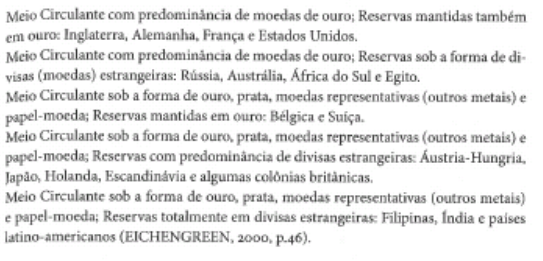 Uma regra adicional – emissão da moeda:

a circulação monetária de um país deveria aumentar (ou diminuir) de acordo com o aumento (ou diminuição) das reservas de ouro = base teórica para a compensação dos desequilíbrios internacionais.

o ponto de partida do “sistema”: a definição das taxas de câmbio fixas entre as diferentes moedas =

	- se cada moeda se definia pela quantidade de ouro que continha (e essa quantidade de moeda não variava no tempo) a relação entre as moedas – taxa de câmbio – também era fixa.

	Ex.:   Libra = 113,0016 grãos de ouro
                        Dólar americano = 23,22 grãos
                        Cada Libra “valia” US$ 4,86656 (4,87).
- O funcionamento “teórico” do padrão-ouro previa o reajustamento automático dos desequilíbrios internacionais.
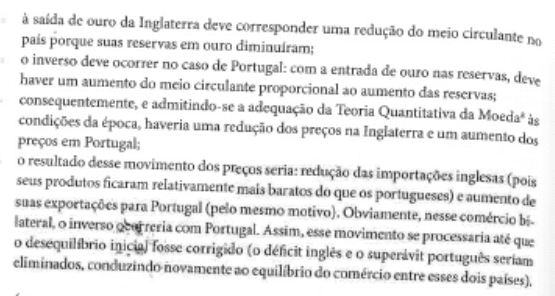 Até que ponto essas regras correspondiam a realidade?

Robert Triffin: a partir das “evidências empíricas” colocou em questão o funcionamento das regras do padrão-ouro.

	- os níveis de preços (e as exportações) dos diferentes países tiveram movimentos paralelos (subiam e desciam ao mesmo tempo) e não divergentes como sugeria o padrão-ouro.

	- na realidade os desequilíbrios externos eram superados por mecanismos diferentes:

	. movimento internacional de capitais;
	. elevar as taxas de juros e atrair capitais de outros países;
	. política monetária restritiva.
Para Eichengreen o que sustentou o padrão-ouro, mais do que as virtudes do modelo ou as reservas de ouro, foi a credibilidade que o sistema adquiriu a partir do compromisso dos diferentes governos com a garantia de conversibilidade das moedas em ouro.

-    Não havia pressão contrária à conversibilidade por partes dos afetados por suas consequências.

- O padrão-ouro vigorou amplamente no período 1870-1913.
Algumas partes do mundo não puderam adotá-lo: periferia da economia mundial:

	- a regra na periferia foi a partir de sistemas monetários fundados na emissão de moeda fiduciária, moeda sujeita a amplas flutuações em seu valor (fora do padrão de taxa de câmbio fixa).

A Primeira Guerra Mundial levou a inconversibilidade de quase todas as moedas vinculadas ao padrão-ouro.

- A necessidade de recursos para os governos levou a emissões de moeda (papel-moeda) em grande volume.